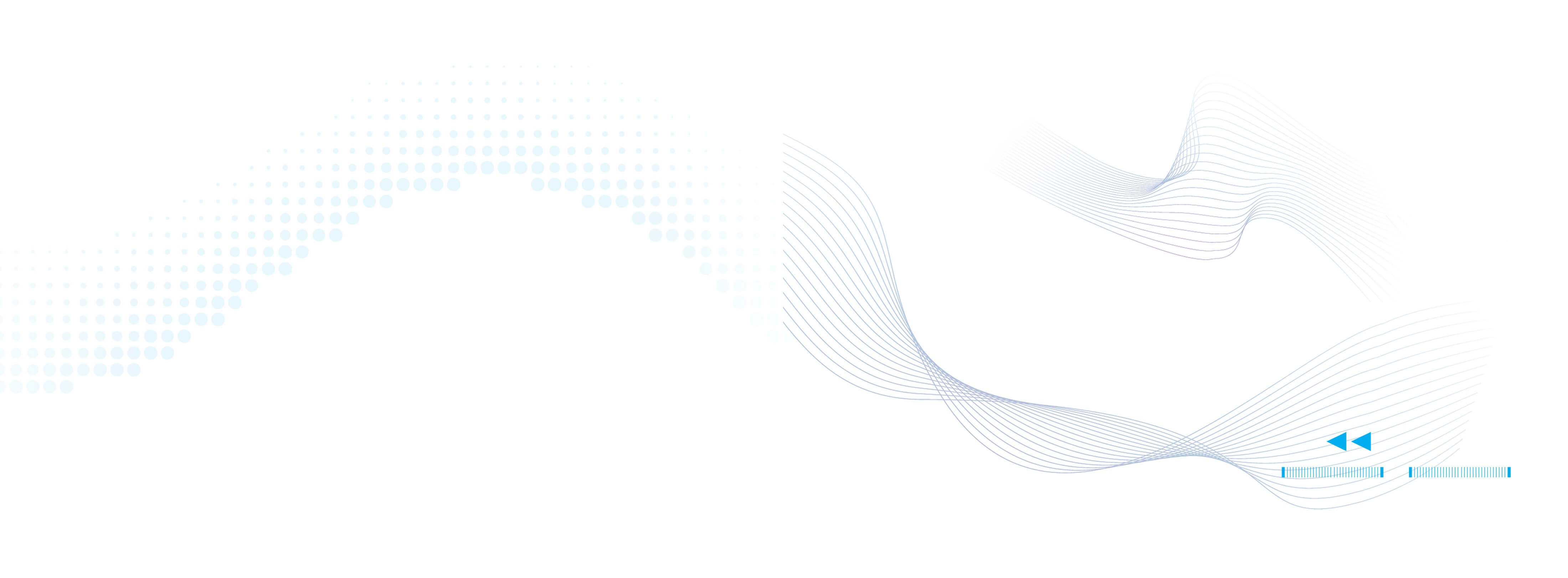 永春县城西片区350525-06-A-19地块
控制性详细规划动态维护
动态维护前后对比
永春县城西片区350525-06-A-19地块控规动态维护前
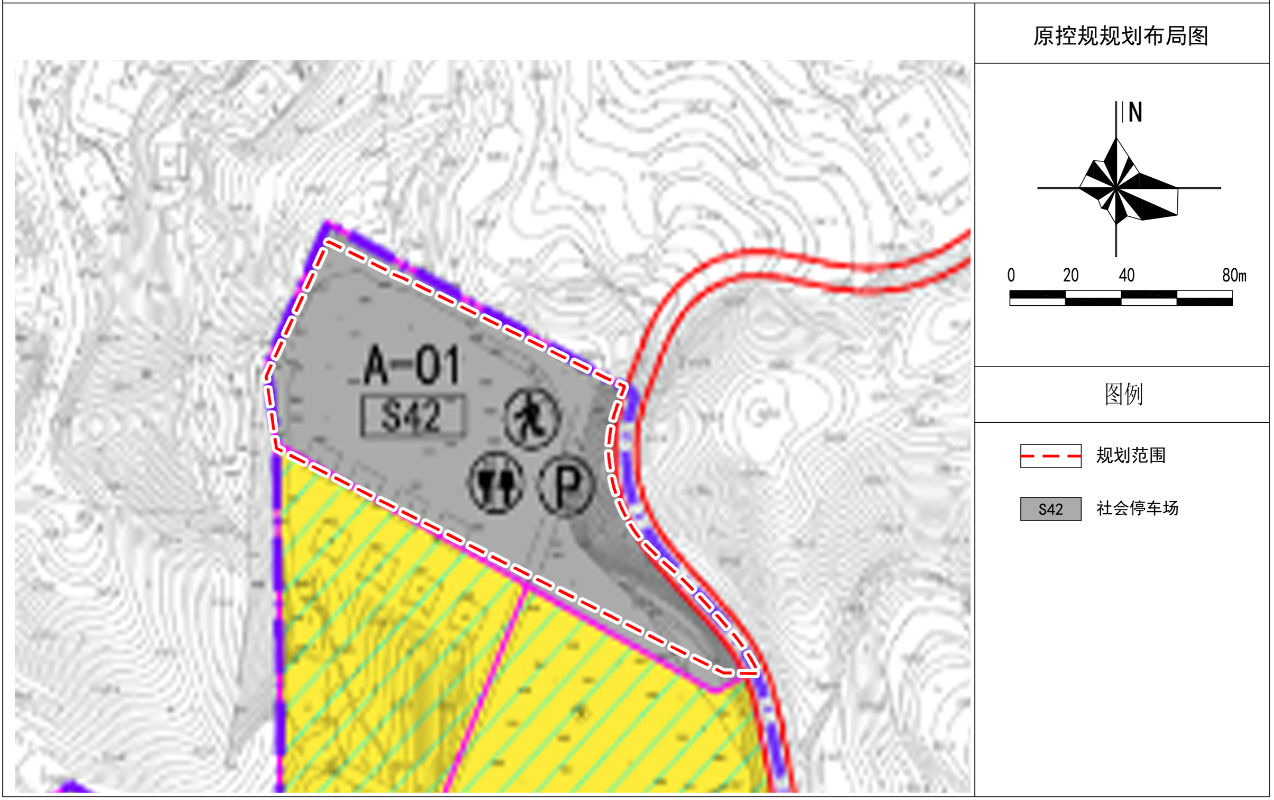 永春县城西片区350525-06-A-19地块控规动态维护后
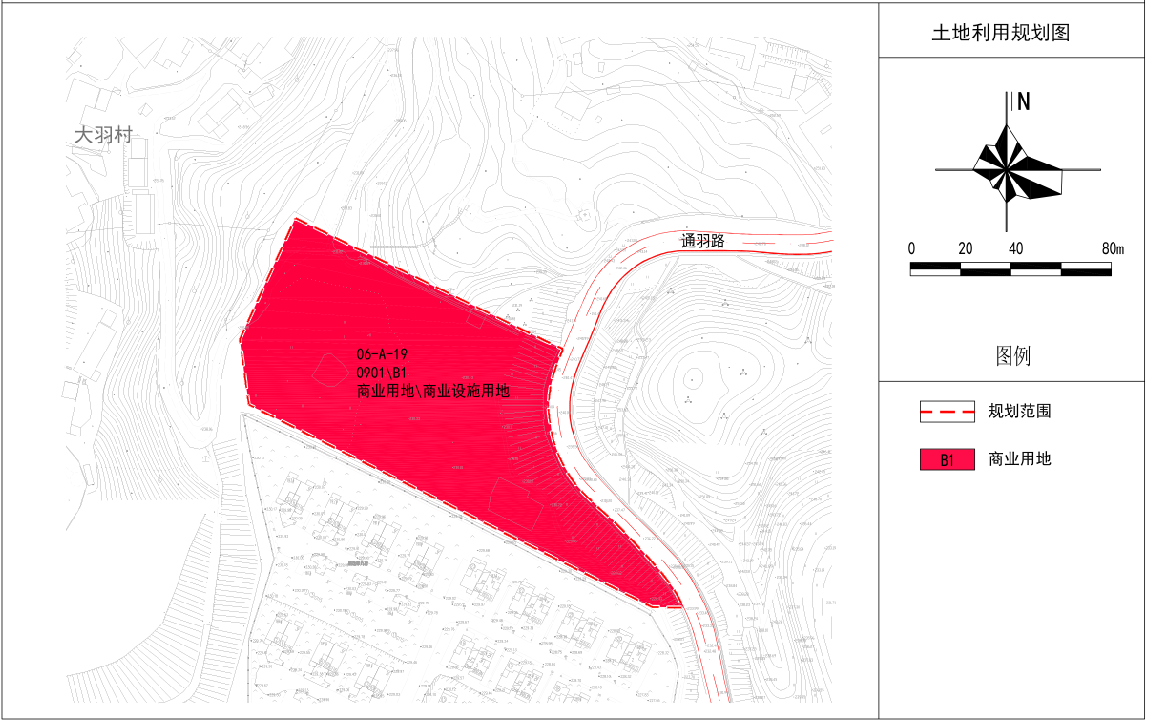 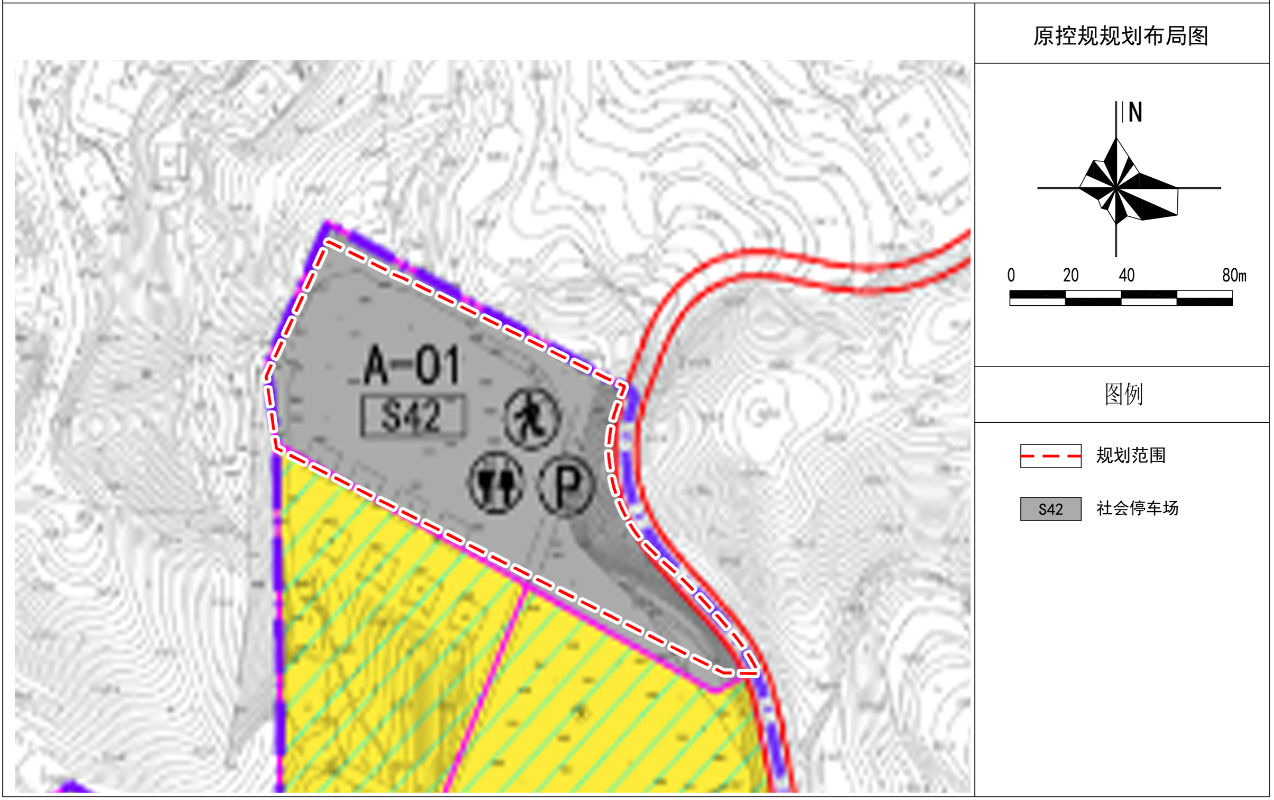